Координатная плоскость
Учитель  ЕУВК «Школа №14-лицей» 
Трушина Татьяна Николаевна
Для того чтобы было удобно записывать ход шахматной партии ,  договорились обозначать клетки шахматной доски буквами и цифрами (сначала указывают обозначение  столбца, а потом обозначение строки).


Какую игру ещё Вы знаете,  в которой ход обозначают  с помощью букв и цифр?
Места в зрительном зале  кинотеатра тоже задают парами чисел: первым числом обозначают номер ряда , вторым – номер кресла.
В географии положение точек на земной поверхности тоже определяют двумя числами : широтой и долготой.
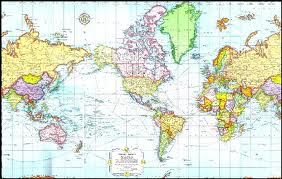 Декарт  Рене  (31.03.1596 – 11.02.1650)французский философ и математик. В аналитической геометрии, которую одновременно с Декартом разрабатывал П. Ферма, основным достижением Декарта явился созданный им метод координат.
Координатная плоскость
Подобным образом обозначают и положение точки на плоскости . Для этого проводят две  перпендикулярные  координатные прямые Ох и Оу , которые пересекаются в начале отчёта -точке О.
Ох- ось абсцисс
Оу- ось ординат
Координатная плоскость делится на 4 четверти
Каждая четверть имеет свои знаки:
I (+;+)
II(-;+)
III(-;-)
IV(+;-)
Каждой точке на  координатной плоскости соответствует  одна пара чисел: её абсцисса и ордината.
Записать координаты точек:
1вариант-1 команда
2 вариант-2 команда
Проверим
1 команда
А (6;4)
В(-2;-3)
Р(9;-3)
К(-6;2)
М(5;0)
2 команда
Е(0;3)
N(-5;6)
F(-4;0)
C(-7;-5)
D(2;-8)
Постройте на координатной плоскости четырехугольник ABCD, если A(-2; 4) ,B(6; 4), C(6; -2), D(-2; -2). Что за фигура получилась? Измерьте стороны получившегося четырехугольника и найдите его площадь и периметр. Затем проведите отрезки AC и BD и найдите координату точки пересечения этих отрезков
ПРОВЕРИМ
Фигура-ПРЯМОУГОЛЬНИК
Р=( 6+8 )*2=28 см
S=6*8=48 см²
О(2;1)
Построить в системе координат точки и последовательно соединить их отрезками
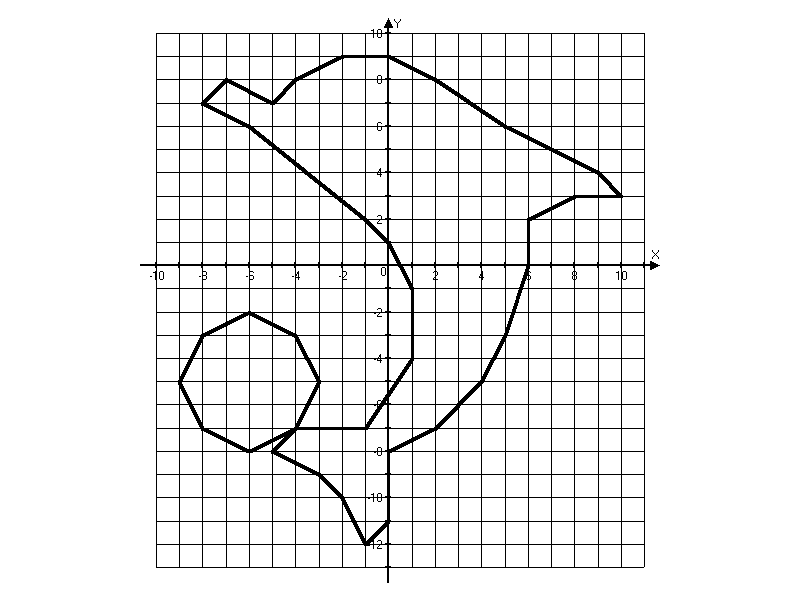 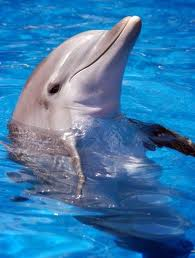 Уровень 2.Соедините последовательно точки, координаты которых узнаете, решив все уравнения:
Спасибо за урок!
ЧАЙКА                    СВЕЧА